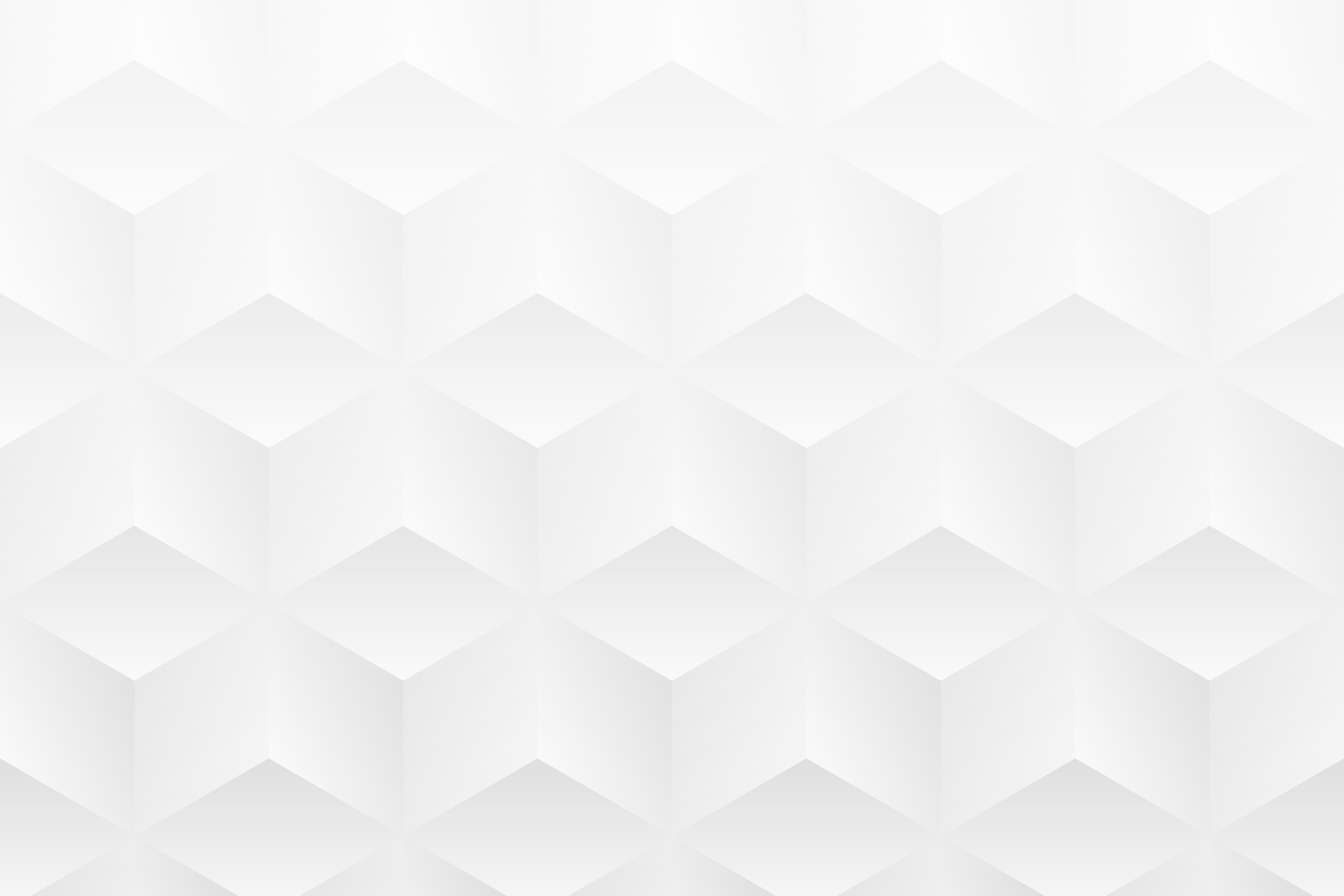 Vysoká škola zdravotnická, o. p. s., Praha 5
Ošetřovatelská péče u hospitalizovaného pacienta s umělou plicní ventilací
Autor: Pavlína Mlejnková, 3.CVS
Vedoucí práce: PhDr. Marcela Svěráková
Název studijního oboru: Všeobecná sestra
Stupeň vzdělání: bakalář							Praha 2021
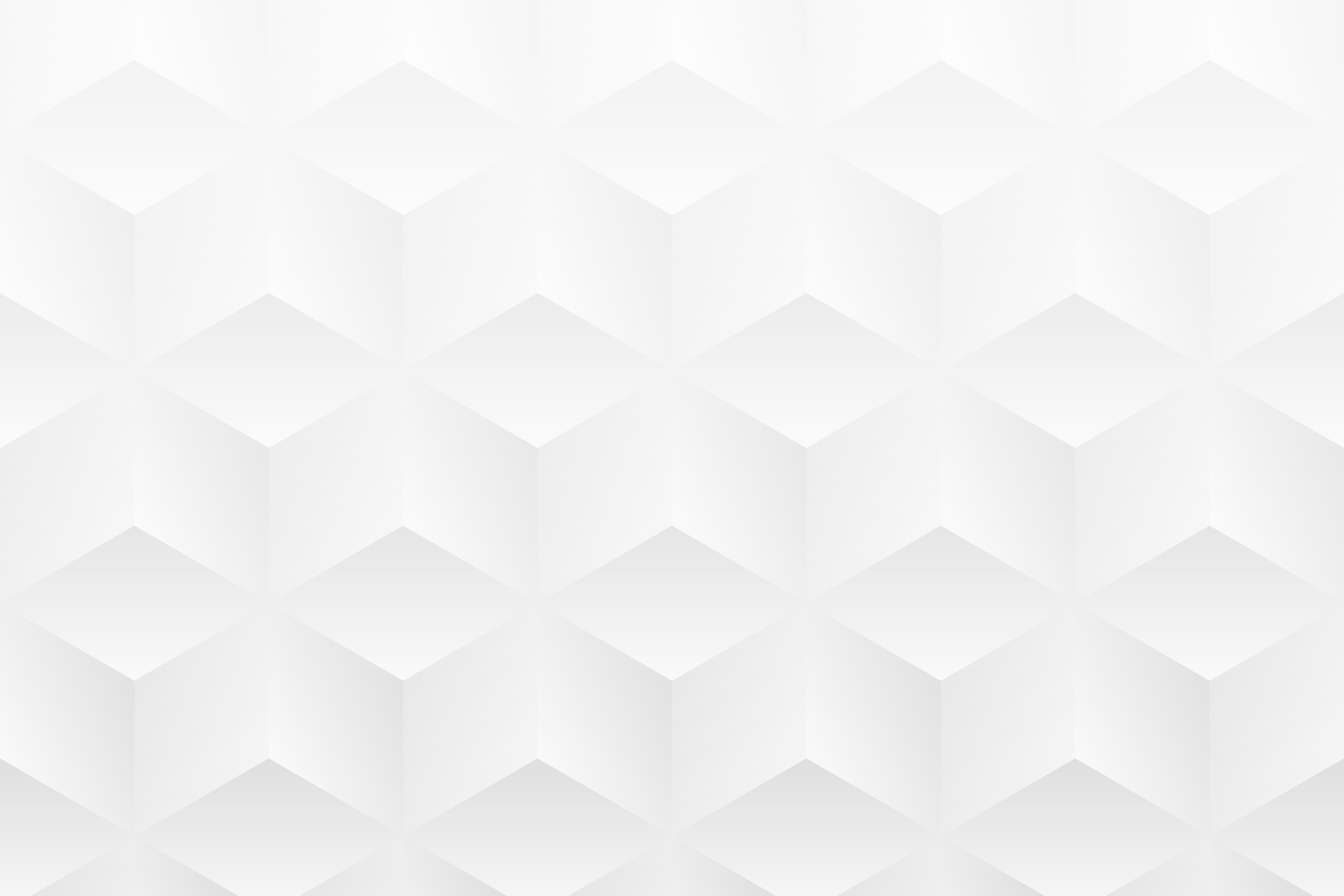 Rešeršní strategie
Dýchací cesty. Ošetřovatelský proces. Pacient. Umělá plicní ventilace. Ventilace.

Období vyhledávání pro rešerši 2010 – 2020

Národní lékařská knihovna, Bookport, Medvik

Využito 15 knih a 9 článků
Teoretická část
Anatomie a fyziologie dýchacího systému

Umělá plicní ventilace

Vybraná onemocnění dýchacího systému

Specifika ošetřovatelské péče u pacienta s umělou plicní ventilací
Empirická část
Kazuistika I. 
Anamnéza, průběh hospitalizace
Ošetřovatelský proces dle modelu Marjory Gordon
Plán ošetřovatelské péče

Kazuistika II. 
Anamnéza, průběh hospitalizace
Ošetřovatelský proces dle modelu Marjory Gordon
Plán ošetřovatelské péče
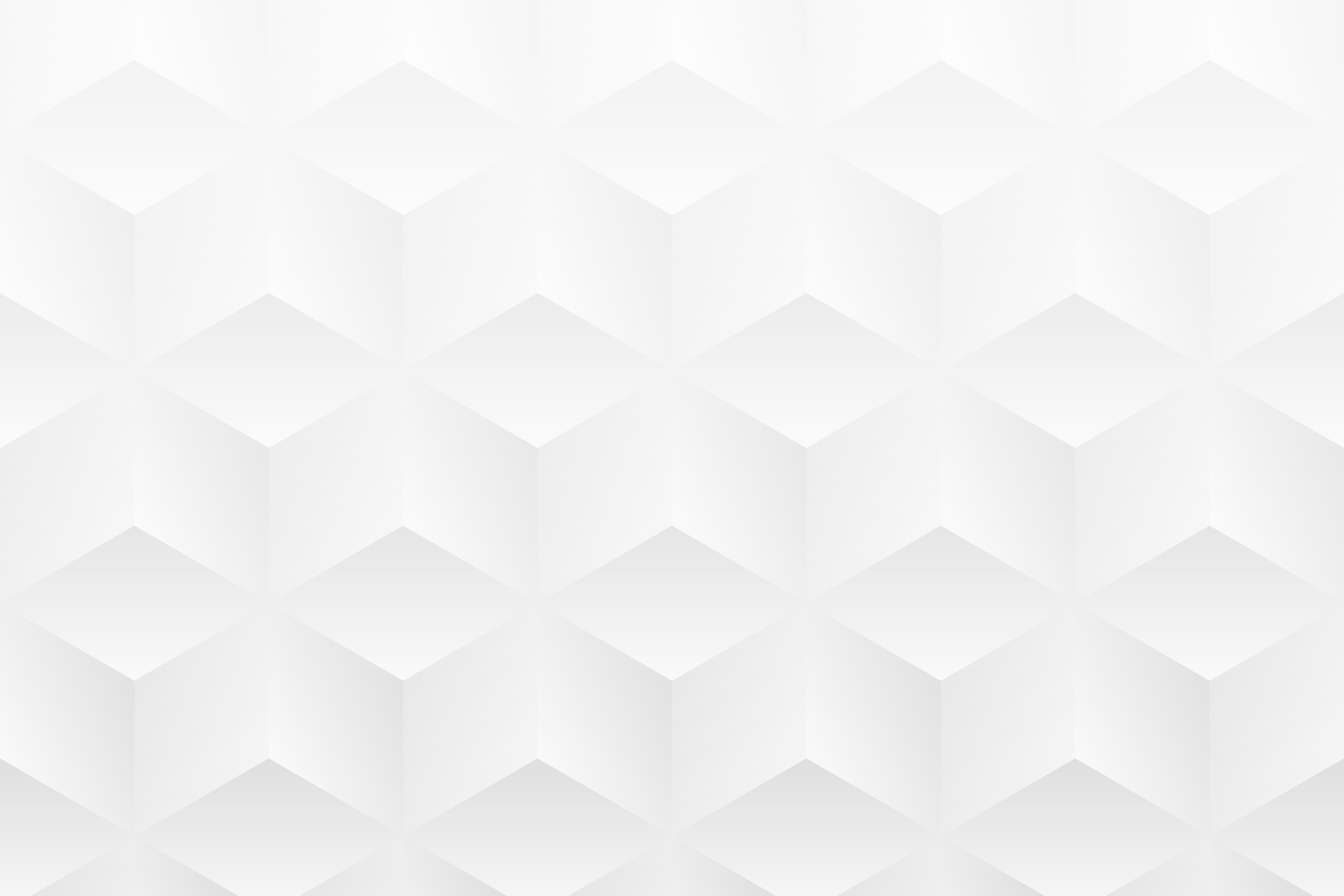 Cíle
Zjistit rozdílná specifika ošetřovatelské péče u intubovaných a tracheostomovaných pacientů z pohledu sestry.
Zmapovat specifika ošetřovatelské péče u pacientů s umělou plicní ventilací z pohledu sestry.
Zjistit, jak pacienti subjektivně vnímají průběh svého onemocnění v souvislosti s umělou plicní ventilací.
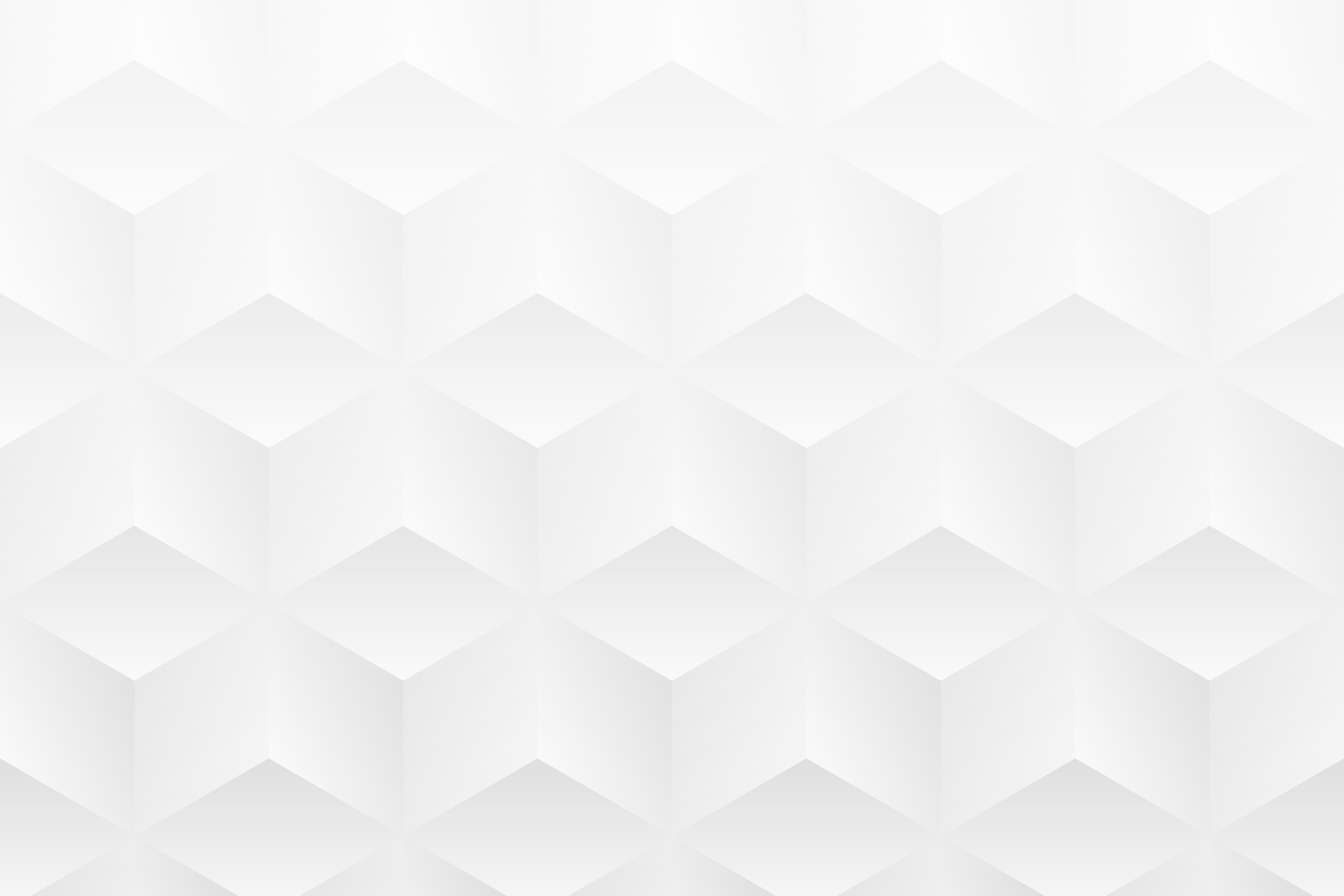 Ošetřovatelský proces – Kazuistika I.
72letá pacientka přijata pro exacerbaci CHOPN

V roce 2010 provedena Cliteridektomie pro karcinom vulvy

Během hospitalizace zjištěn medulární karcinom štítné žlázy

Arteriální hypertenze, hypofunkce štítné žlázy, CHOPN, nikotinismus
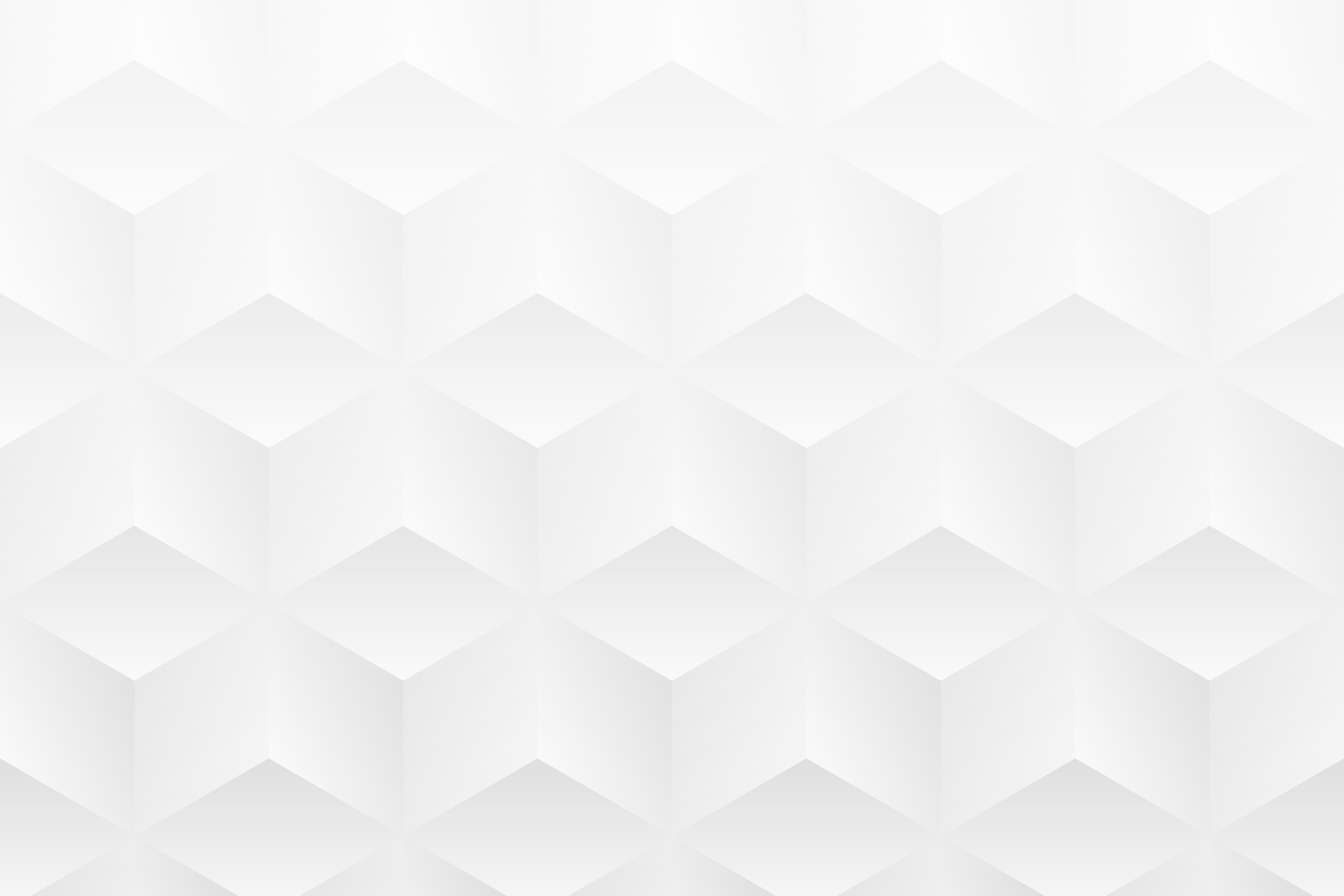 Ošetřovatelský proces
Ošetřovatelské diagnózy: 21

Vypracovaná aktuální ošetřovatelská diagnóza: 
Dysfunkční reakce organismu na odpojení od ventilátoru (00034)

Vypracovaná potenciální ošetřovatelská diagnóza: 
Riziko aspirace (00039)
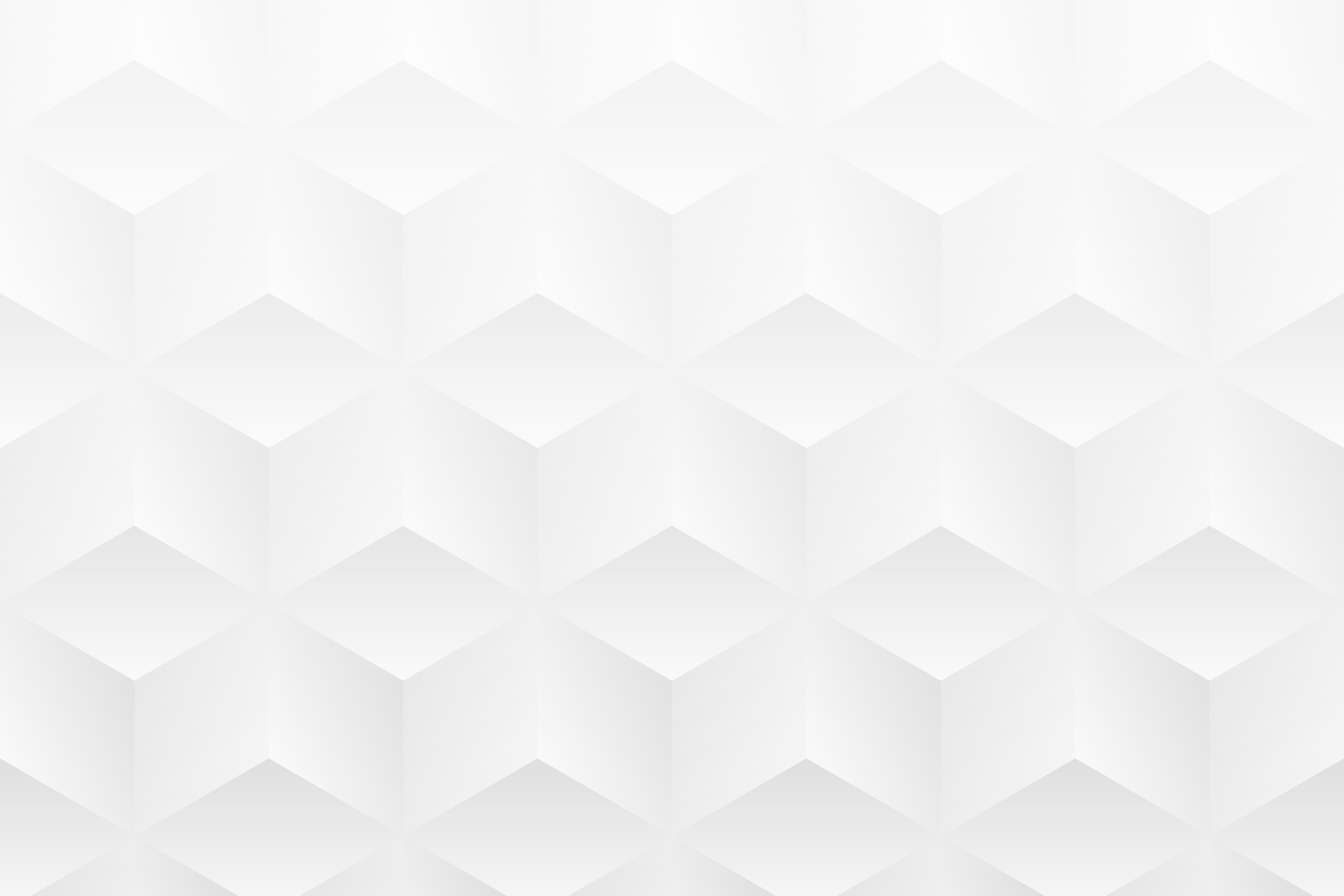 Dysfunkční reakce organismu na odpojení od ventilátoru (00034)
Cíl: Během hospitalizace dojde k úspěšnému odpojení od UPV.

Očekávané výsledky:
Během hospitalizace dojde k úspěšnému odpojení od UPV.
Intervaly odpojování od ventilátoru se postupně prodlužují.
Výsledky ABR budou příznivé.
Pacientka se bude cítit dobře a hodnoty SpO2 budou v normě.
Dechová i tepová frekvence pacientky budou v normě. 
Podkladem k vypracování sloužila Taxonomie II. NANDA INTERNATIONAL
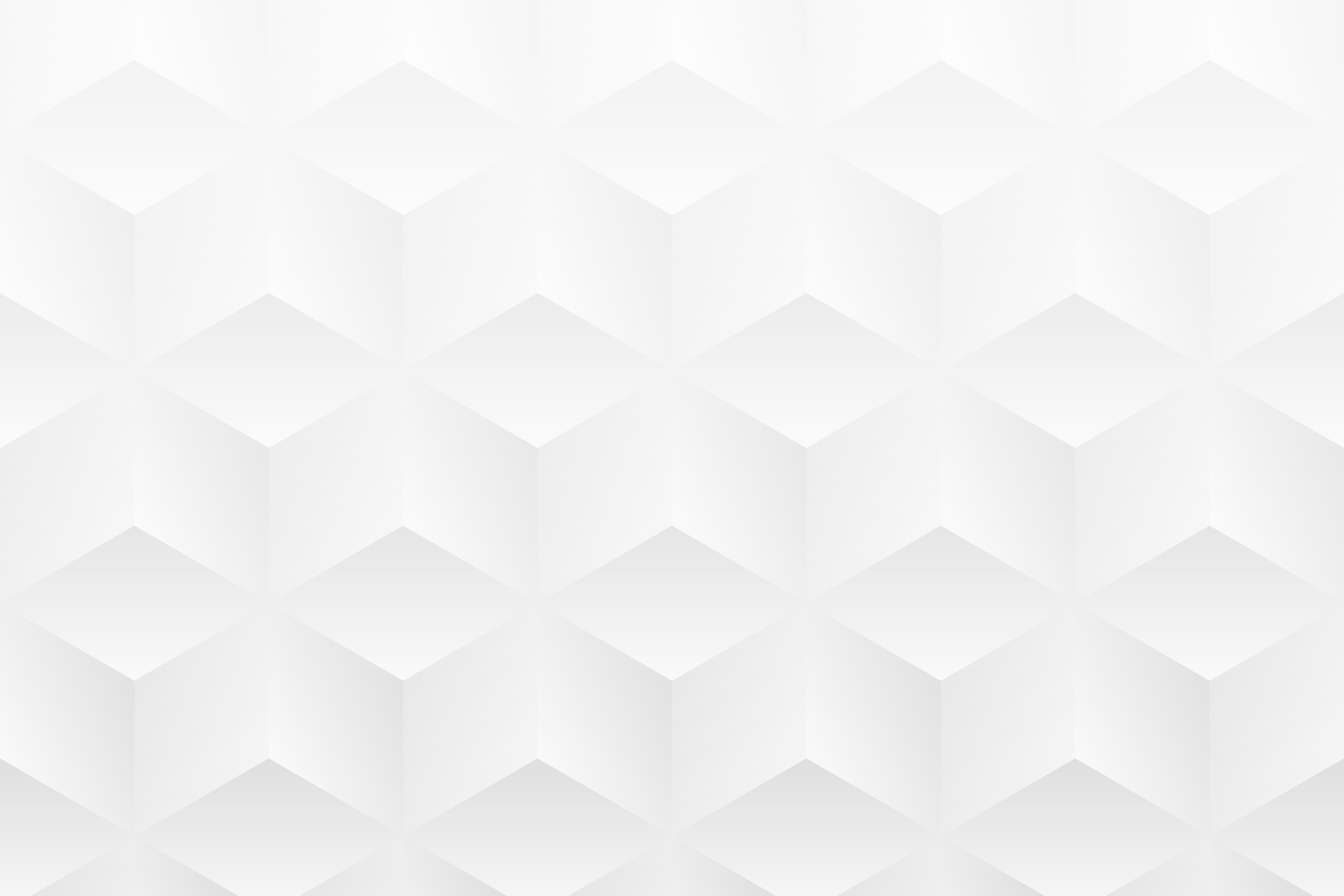 Zhodnocení ošetřovatelské péče
Intervaly odpojování od ventilátoru se postupně prodlužovaly.
Výsledky laboratorních testů týkajících se ventilace byly příznivé.
Pacientka se cítila dobře a hodnoty SpO2 byly v normě.
Dechová i tepová frekvence pacientky byla v normě.
Cíl byl splněn, během hospitalizace došlo k úspěšnému odpojení od UPV.
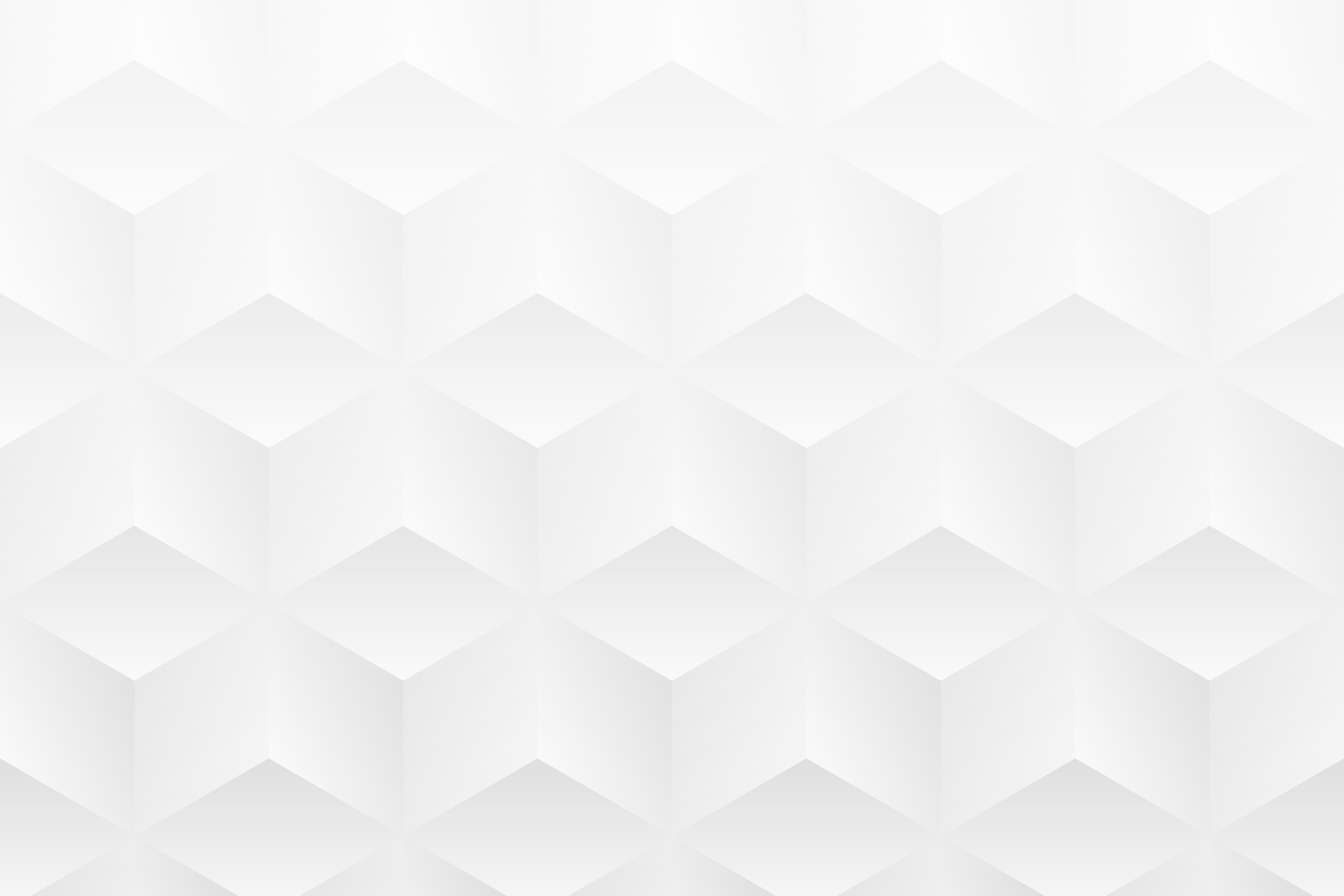 Ošetřovatelský proces – Kazuistika II.
60letá pacientka přijata pro pravostrannou bronchopneumonii 

Obezita, arteriální hypertenze II. stupně, hypothyreóza, vyhřezlá ploténka v oblasti beder
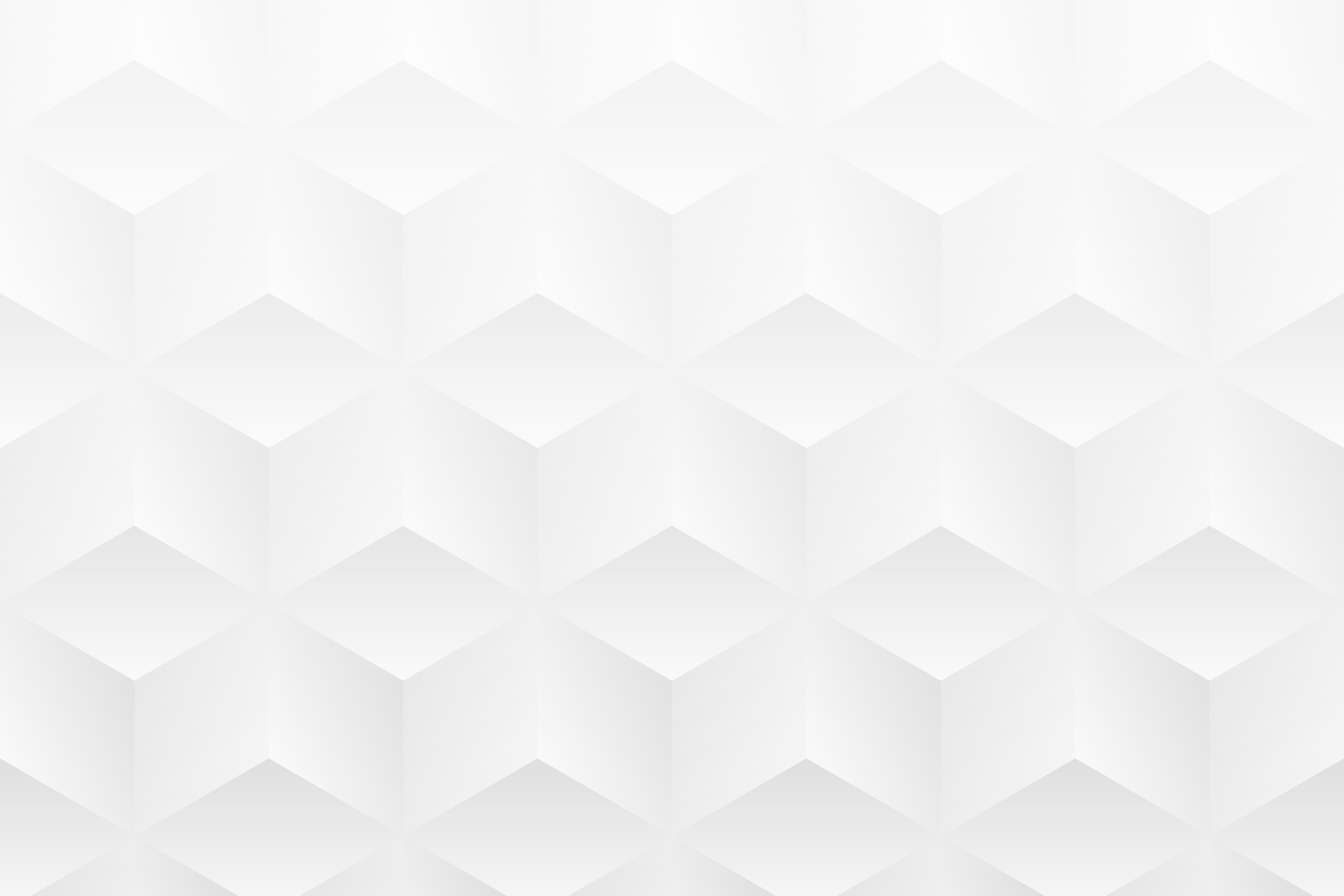 Ošetřovatelský proces
Ošetřovatelské diagnózy: 17

Vypracovaná aktuální ošetřovatelská diagnóza: 
Neefektivní vzorec dýchání  (00032)

Vypracovaná potenciální ošetřovatelská diagnóza:
Riziko infekce (00004)
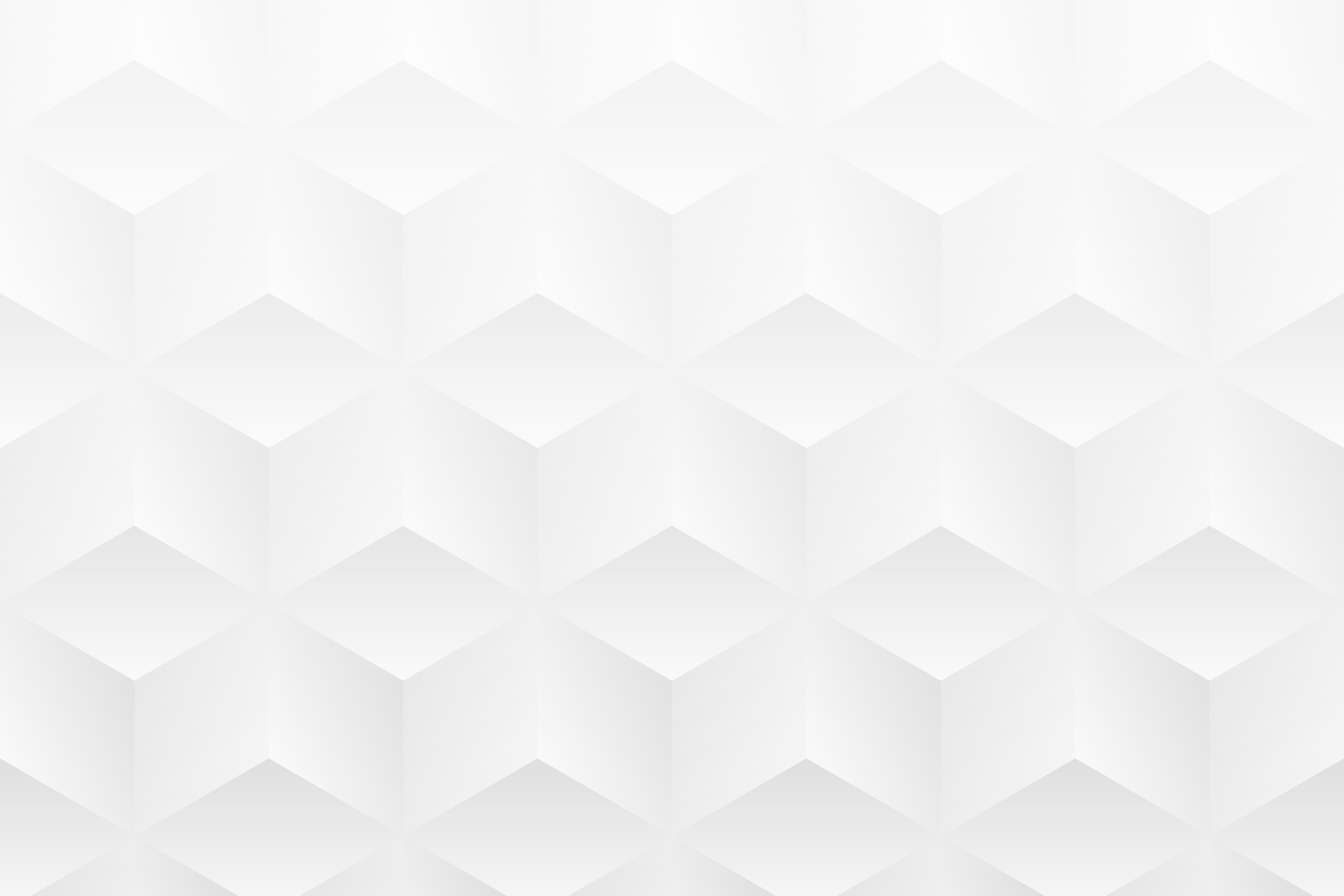 Neefektivní vzorec dýchání  (00032)
Cíl: Pacientka se necítí dušná, hodnoty fyziologických funkcí jsou v normě. 

Očekávané výsledky:
Během hospitalizace se dušnost pacientky zmírní/zmizí.
Laboratorní výsledky budou příznivé.
Fyziologické funkce budou v normě.

Podkladem k vypracování sloužila Taxonomie II. NANDA INTERNATIONAL
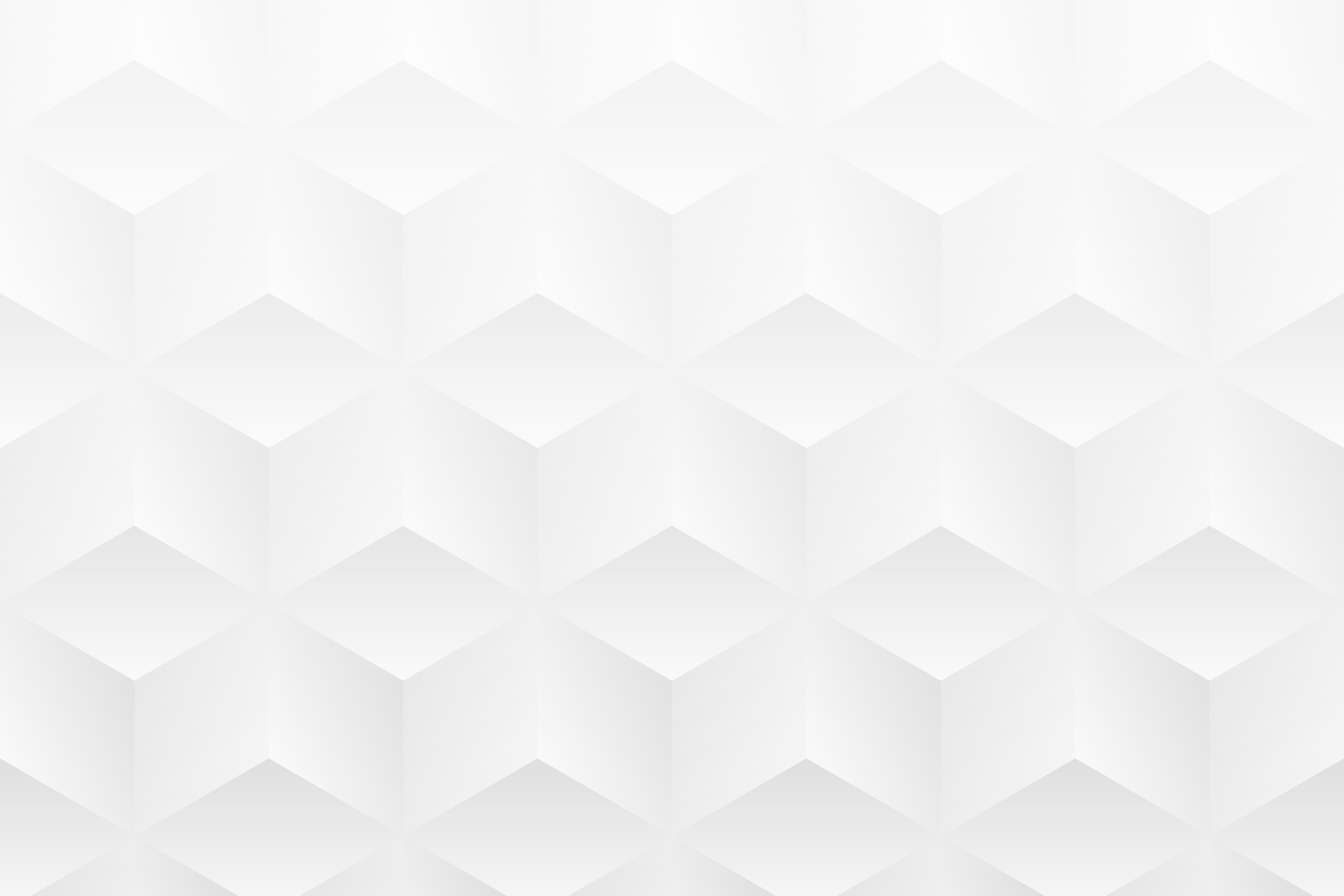 Zhodnocení ošetřovatelské péče
Během hospitalizace se dušnost pacientky zmírnila.

Výsledky laboratorních testů byly příznivé.

Hodnoty SpO2 se pohybovaly v normálním rozmezí.

Fyziologické funkce byly v normě, korigované léky dle OL.
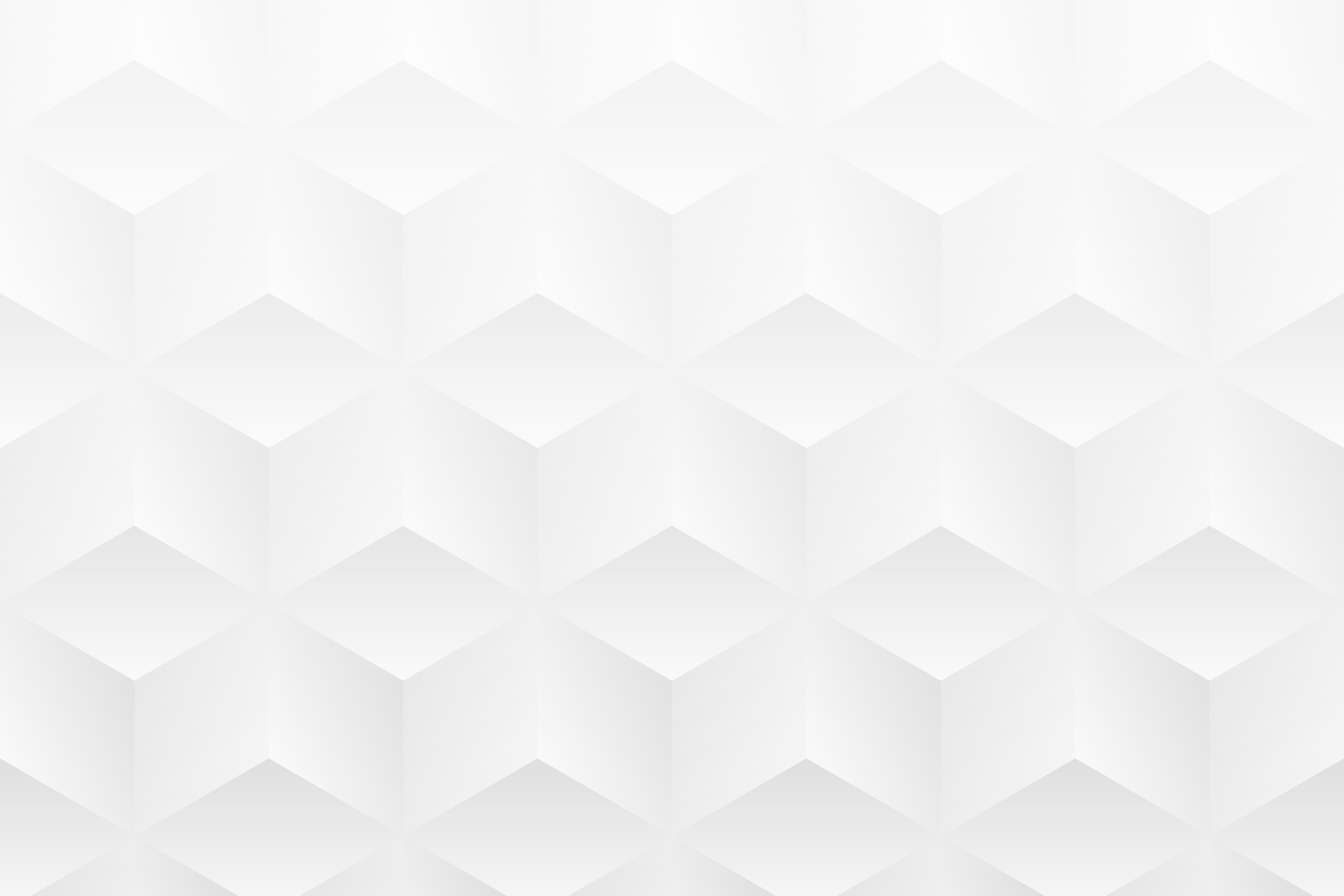 ZÁVĚR
Cíle bakalářské práce se povedlo splnit.

Bakalářská práce obsahuje doporučení pro praxi.

Sběr informací byl prováděn po dobu dvou týdnů, pacientky byly však dále sledovány i po zpracování ošetřovatelského procesu vytvářeného za účelem tvorby bakalářské práce.
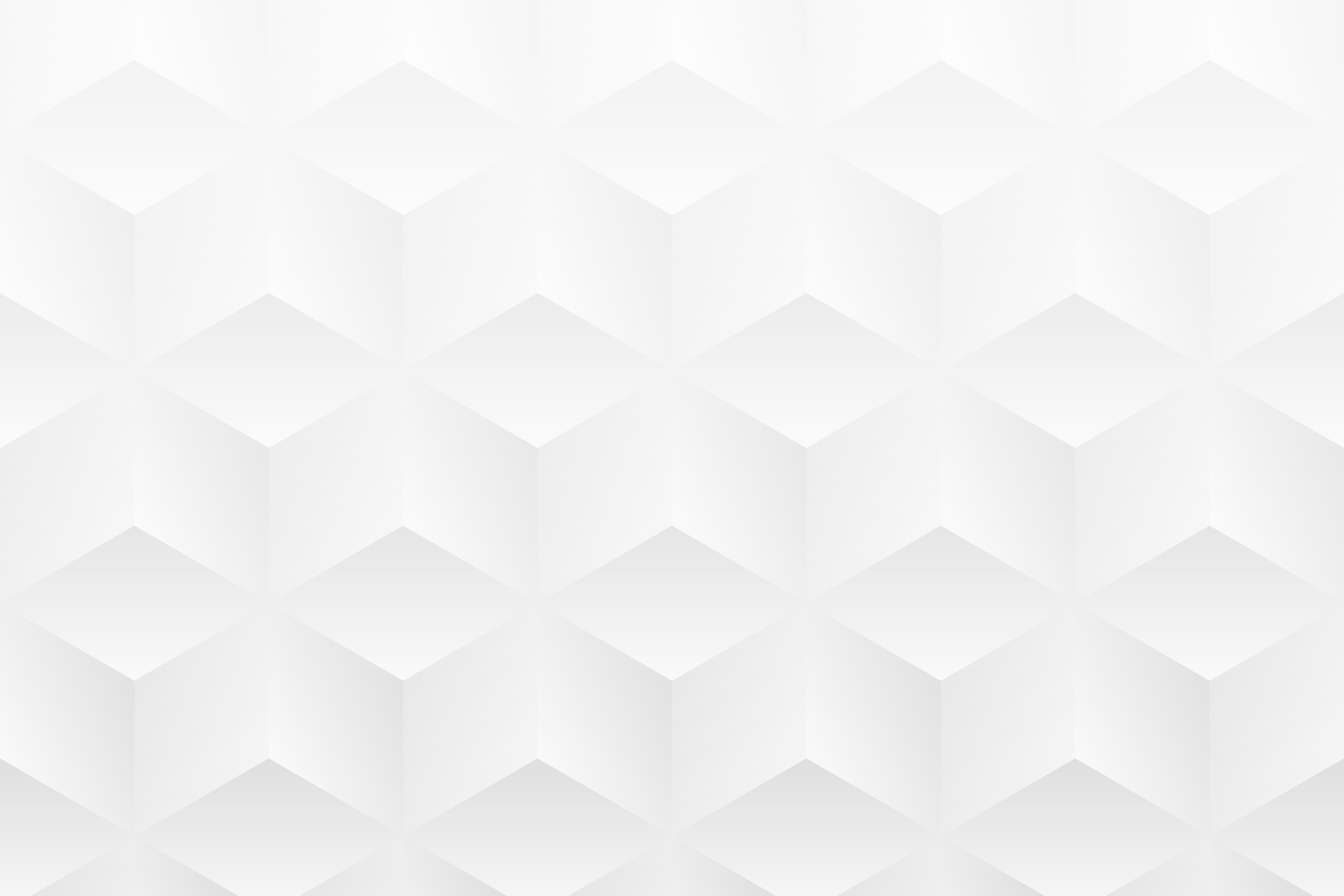 Děkuji za pozornost.